Java Parallel Processing Framework
Presentation Road Map
What is Java Parallel Processing Framework
JPPF Features
JPPF Requirements
JPPF Topology
JPPF Programming
JPPF API
JPPF and Networking
Java Parallel Processing Framework
It is a grid toolkit (library) for Java that makes it easy to run your applications in parallel.
JPPF is an open source Grid Computing platform written in Java that makes it easy to run applications in parallel, and speed up their execution by orders of magnitude. Write once, deploy once, execute everywhere!
JPPF features
A JPPF grid can be up and running in minutes 
Simple programming model that abstracts the complexity of distributed and parallel processing .
Highly scalable, distributed framework for the parallel execution of cpu intensive tasks. 
Seamless integration with leading J2EE application servers .
Graphical and programmatic tools for fine-grained monitoring and administration
 Fault-tolerance and self-repair capabilities ensure service and reliability .
A set of fully documented sample applications of JPPF to real-life problems 
Very flexible and business-friendly open source licensing
JPPF 1.8 installation
Requirements
Any platform with Java 2, Standard Edition (J2SE) 5.0 or later. 
Apache Ant 1.6.2 or later. At least 512 MB of RAM.
 The latest version of the JPPF source code. It can be found on 
      the JPPF download page. The name of the file should be jppf-full-src-x.y.z.bbbb-yyyymmdd.zip
JPPF Topology
JPPF Topology Features
JPPF can be extended to include many servers, communicating together in a peer-to-peer topology. 

In this topology, each server is seen by its peers as a node, and sees its peers as clients. 

There are a number of major advantages to this design: 

It enables a greater scalability of the JPPF grid, by allowing the "pluging-in" of additional servers dynamcally. This way, a server can delegate a part of its load to other servers. 

No matter how many servers are present, nodes and clients communicate with them in the exact same way 

Peer server connections benefit from the same failover and recovery features available to nodes and clients
JPPF High Level Architecture
JPPF Supported Platforms
Operating Systems
JPPF will work with any OS supporting a Java JVM 1.5.0 or later, including: 
Linux and Unix platforms (32 and 64 bits) 
Windows 2000, XP, 2003 (32 and 64 bits) 


JVM 
JPPF has been tested witth he following JVMs: 
Sun JDK 1.5.0 
Sun JDK 6 
IBM JVM 1.5.0
JPPF Programming
Client Implementation
   The client has to split up the calculations into pieces that are executed in a single server node, and pass them to the JPPF framework. The atomic portions that are executed in a JPPF node are called tasks. It is up to the client application to define a reasonable part of the complete algorithm as a task. Small tasks may cause a high transport overhead, while large tasks may cause poor parallelism in execution.
JPPF Programming
A task that can be submitted to the JPPF framework for execution must be a specialization of the JPPFTask. It must at least implement the run() method. The run() method contains the code that is executed in a JPPF node.
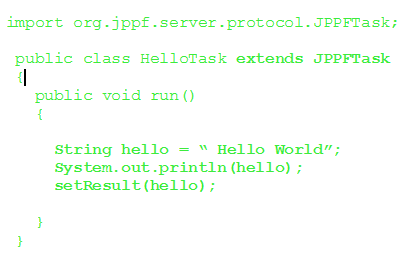 The run() method must store the result of the calculation using the setResult() method.
JPPF Programming
Task Submission
   Tasks are submitted to the JPPFClient instance as a List of JPPFTask instances. The list is passed to the submit() method, and a List of JPPFTask instances is returned, containing the results.
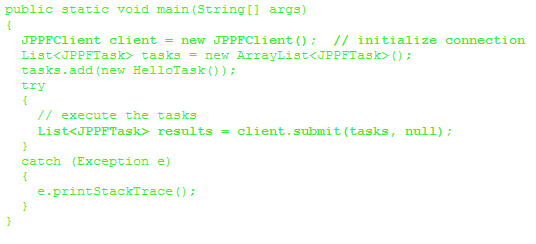 JPPF Programming
Task Results
    The result of a submission of a task list is returned by the submit() method. Each of the returned JPPFTask instances contains the result of this specific task, or the Exception if the execution failed.
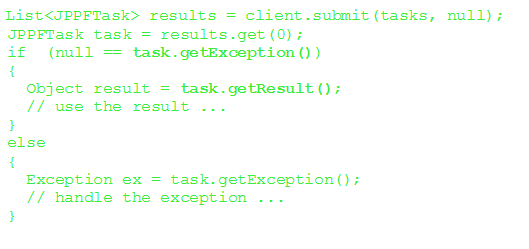 JPPF API
JPPF provides API  that unifies the way to write a JPPF 
tasks and to submit tasks and obtain tasks execution 
results.

This are some JPPF package include classes that contain important 
JPPF API
Org.jppf.client
Org.jppf.client.JPPFJob
Org.jppf.server
Org.jppf.node
Org.jppf.security
JPPF API
All Classes are found in JPPF documentation page
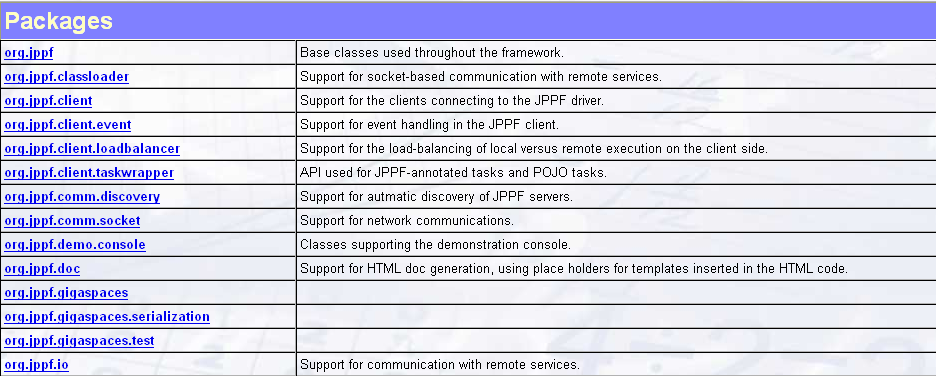 JPPF driver and administration monitoring
JPPF node and task monitoring
it is now possible to receive notifications from the nodes or from tasks being executed.
 Connection status 
 Execution status 

Set of methods that monitor node and task
JPPF driver and administration monitoring
Monitoring Tool
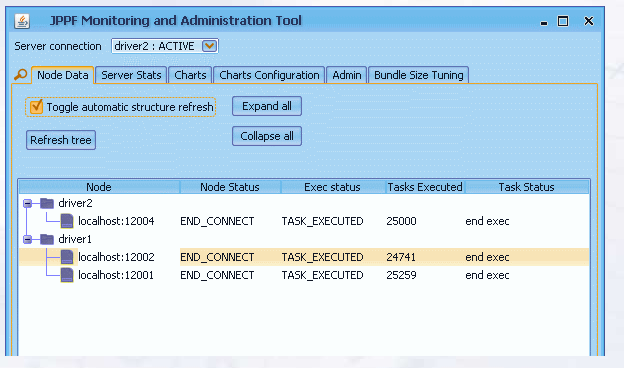 JPPF driver and administration monitoring
Administration Support
 Task timeout: tasks are canceled after a given amount of   
   time or at a specific date/time .
Task cancellation and restart .


Set of methods that task administration
JPPF driver and administration monitoring
Administration Tool
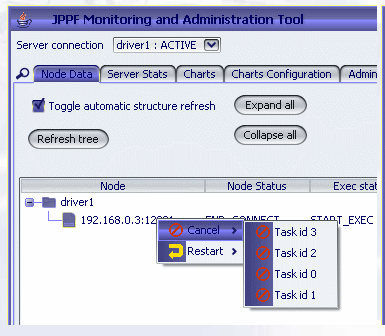 JPPF Resource Adaptor
The JPPF Resource Adapter is JCA-compliant resource
 adapter module that encapsulates a JPPF client.

It provides J2EE application servers with an access to JPPF grid services.

It is intended for deployment as either a standalone module or embedded within an enterprise application, while preserving the ease of use of JPPF.
JPPF Resource Adaptor
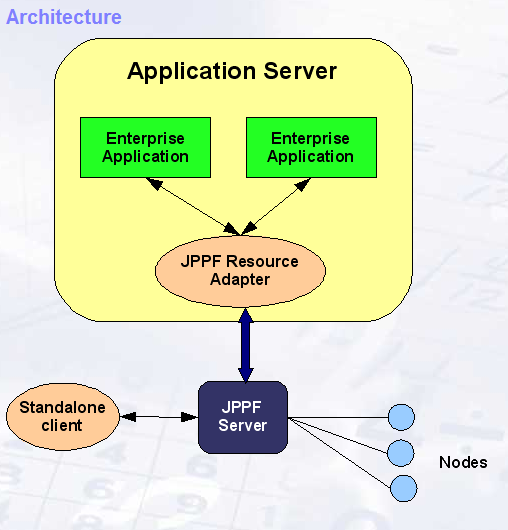 JPPF Resource Adaptor
Resource Adaptor Features
Supports a pool of connections to a single JPPF driver 
Supports disconnection from, and reconnection to, a JPPF driver 
Compliant with the JCA 1.5 specifications 
API similar to that of the standard JPPF client (submit(tasks, dataProvider)) 
No transaction support
JPPF And Networking
The TCP port multiplexer
JPPF requires at least 3 TCP ports to function. In network environments where a policy imposes the use of a firewall, these ports will generally be blocked, preventing any traffic through unauthorized ports. This situation is very common, and in the case of JPPF, is very difficult, even nearly impossible, to work around. To address this situation, we have implemented a tool called TCP port multiplexer, that enables the routing of network traffic from multiple ports to a single port on one side, and the routing of the same traffic from a single port to multiple ones on the other side. With this tool, it becomes possible to work with JPPF in firewalled environments, without having to deploy a complex hardware/software infrastructure.
JPPF And Networking
To understand how the multiplexer works and how it integrates with a JPPF grid, let's take the example of a typical JPPF configuration: 

The JPPF client, server and node are all on separate machines and use the default ports 11111, 11112 and 11113 

The network environment includes a firewall that will only let traffic through port 443
JPPF And Networking
JPPF and network Architecture
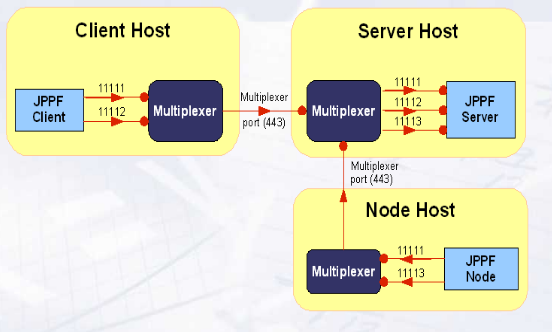 A directed red arrow represents an incoming connection. The small circle at one end means that the corresponding component is listening for connections on the specified port.
JPPF And Networking
This architecture bears a number of remarks: 

Nodes and clients connect to the multiplexer as if it were a local JPPF server 

The JPPF server accepts connections from the multiplexer as if they came from local clients and nodes 

The multiplexing and demultiplexing of the network traffic is completely transparent to the JPPF components 

As additional network routing steps are added, a performance decrease should be expected, compared to a non-multiplexed JPPF grid 

In this configuration, management and monitoring of the nodes and server is not possible, and should be disabled for the nodes and servers behind a firewall
JPPF And Networking
Multiplexer Configuration
The multiplexer plays a different role, depending on whether it is on the JPPF 
server machine or not: 

A multiplexer on a JPPF server host only needs to listen to connections on a multiplexing port 

A multiplexer on a JPPF client or node host binds to the JPPF ports, as if it were a server. It needs to know which ports to bind to, and for each bound port which remote multiplexer to route the traffic to.
Multiplexer Configuration
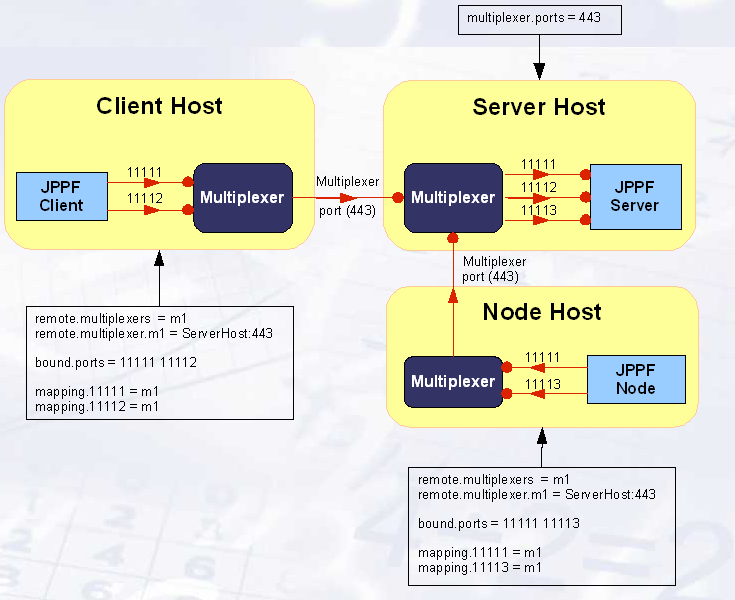 JPPF And Networking
Full Multiplexer Configuration Example For Server Host:
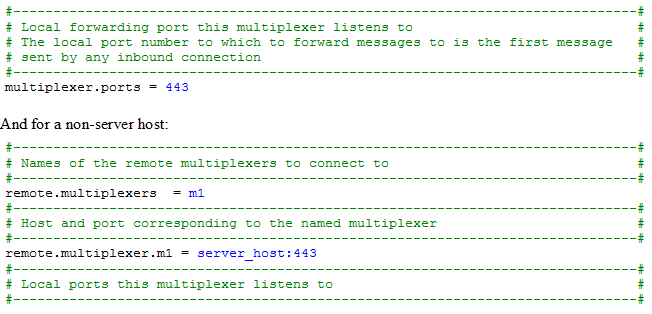 JPPF And Networking
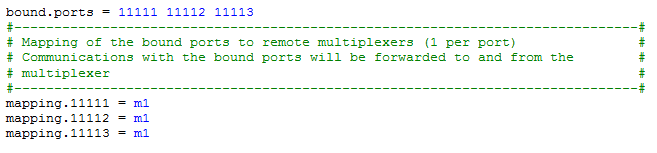 Java Parallel Processing Framework
Reference
www.sourceforge.net
www.JPPF.org